Ceph: A Scalable, High-Performance Distributed File System
Sage A. Weil et al.
OSDI’06
2023. 10. 17
Agung Rahmat Ramadhan
agung@dankook.ac.kr
Introduction
Background
CEPH Design
Evaluation
Conclusion
2
Introduction
CLOUD SERVICES
COMPUTE
NETWORK
STORAGE
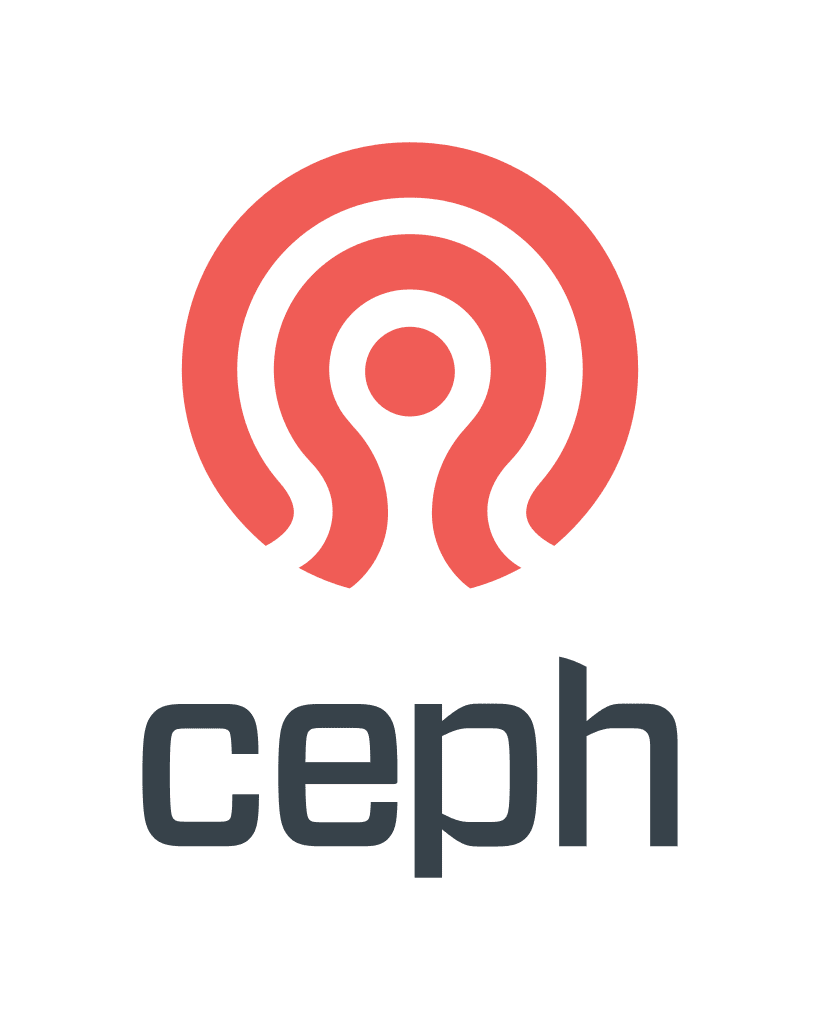 3
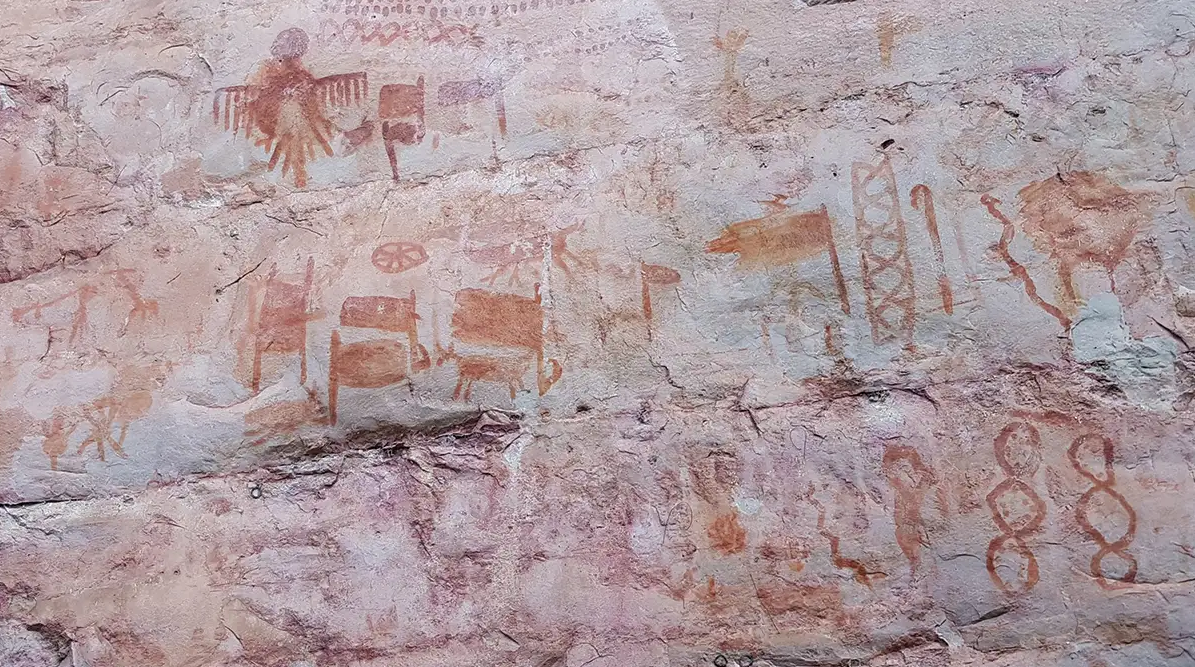 History of Storage
HUMAN
ROCK
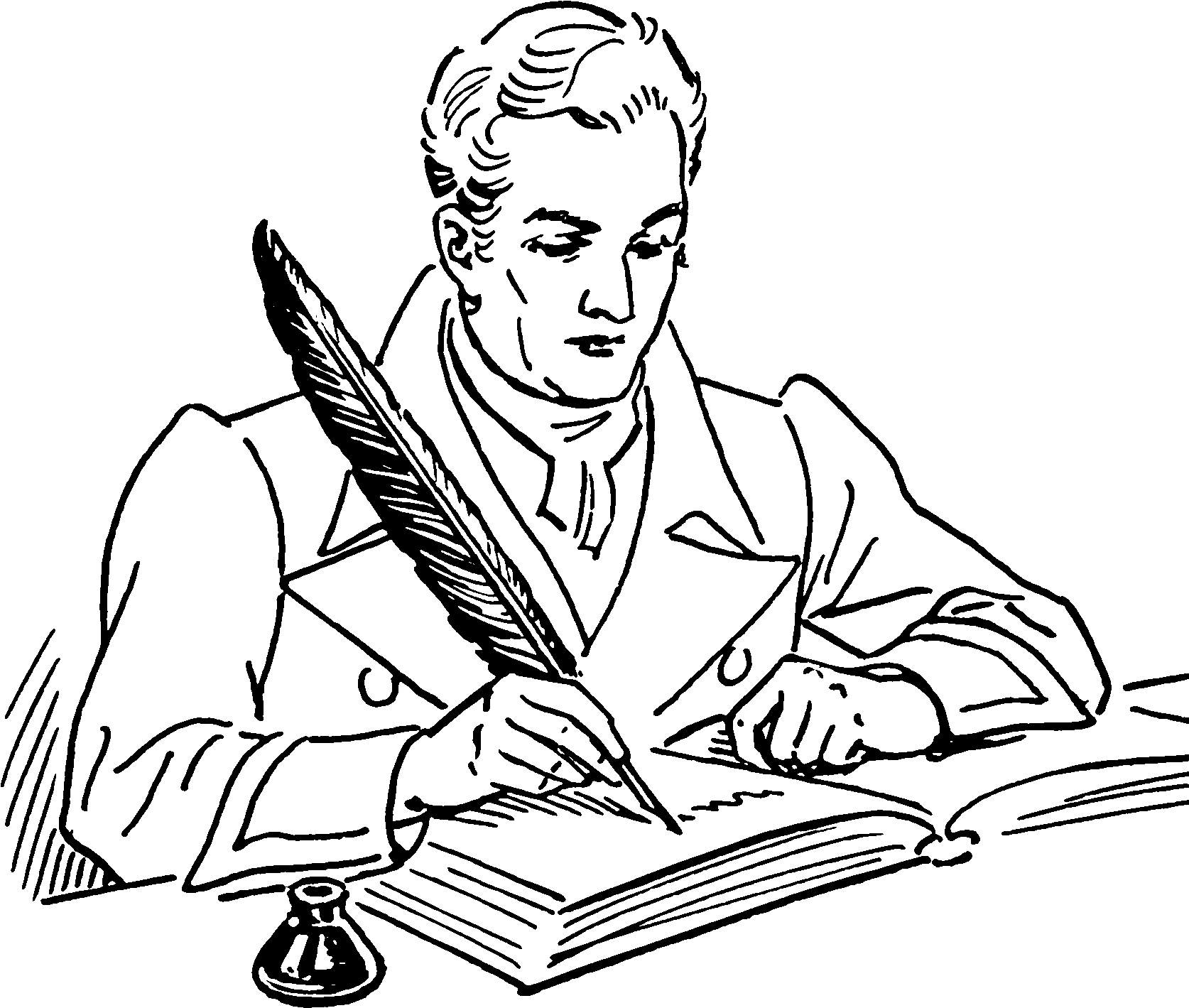 INK
HUMAN
PAPER
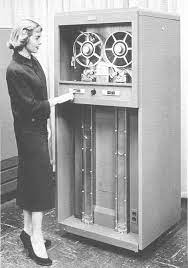 TAPE
HUMAN
COMPUTER
Source: 
https://upload.wikimedia.org/wikipedia/commons/c/ca/Quill_%28PSF%29.png
https://www.newscientist.com/article/2262013-ancient-rock-art-reveals-life-of-the-amazons-earliest-inhabitants/
http://www.columbia.edu/cu/computinghistory/701-tape.html
https://www.youtube.com/watch?v=7I9uxoEhUdY
4
Storage
TAPE
HUMAN
COMPUTER
5
Storage
YOUR DATA
YOU
TECHNOLOGY
6
Storage
????????????
cloud computing
distributed storage
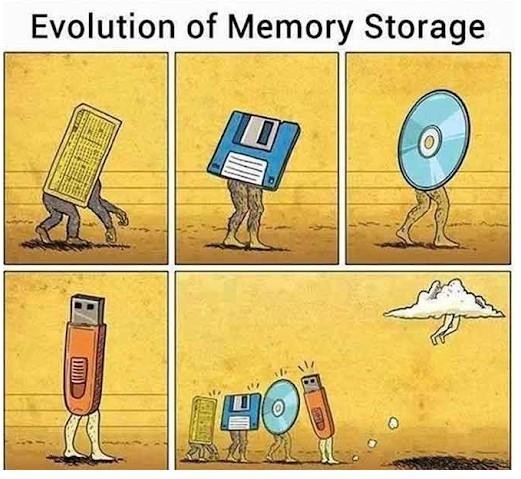 computer
paper
writing
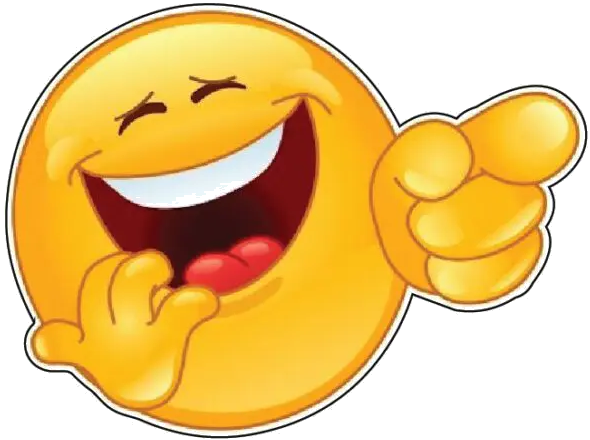 carving
7
Storage
DISK
DISK
HUMAN
DISK
DISK
HUMAN
COMPUTER
DISK
HUMAN
DISK
DISK
8
Storage
DISK
HUMAN
HUMAN
DISK
HUMAN
DISK
HUMAN
HUMAN
DISK
COMPUTER
DISK
HUMAN
DISK
HUMAN
HUMAN
DISK
HUMAN
DISK
HUMAN
HUMAN
DISK
HUMAN
DISK
DISK
HUMAN
HUMAN
HUMAN
HUMAN
HUMAN
HUMAN
9
Storage Scaling
DISK
HUMAN
HUMAN
DISK
HUMAN
DISK
HUMAN
HUMAN
DISK
GIANT SPENDY COMPUTER
DISK
HUMAN
DISK
HUMAN
HUMAN
DISK
HUMAN
DISK
HUMAN
HUMAN
DISK
HUMAN
DISK
DISK
HUMAN
HUMAN
HUMAN
HUMAN
HUMAN
HUMAN
10
Storage
COMPUTER
DISK
COMPUTER
DISK
COMPUTER
DISK
HUMAN
COMPUTER
DISK
COMPUTER
DISK
HUMAN
COMPUTER
DISK
COMPUTER
DISK
HUMAN
COMPUTER
DISK
COMPUTER
DISK
COMPUTER
DISK
COMPUTER
DISK
COMPUTER
DISK
11
Storage
“STORAGE APPLIANCE”
COMPUTER
DISK
COMPUTER
DISK
COMPUTER
DISK
COMPUTER
DISK
COMPUTER
DISK
COMPUTER
DISK
COMPUTER
DISK
12
CEPH
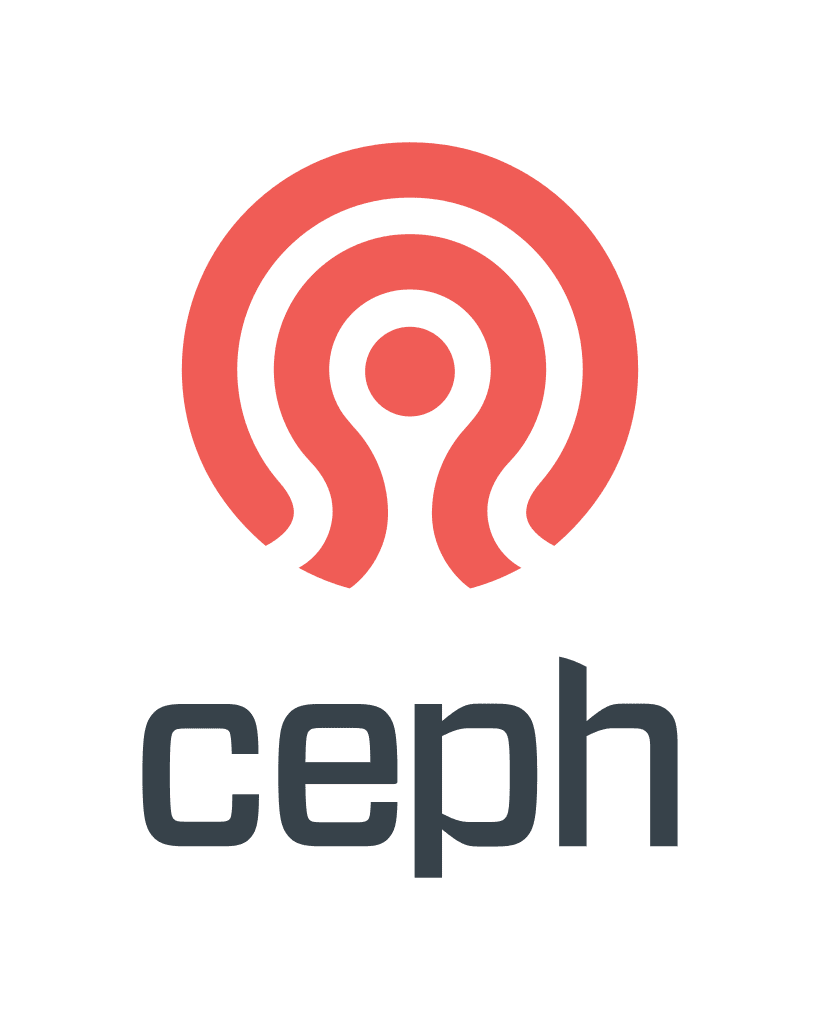 13
In the Before
There was a distributed file system like:

NFS - Network File System
Single large server
Full POSIX support, in kernel 
Slow with even a moderate number of client
Simple
14
In the Before
There was a distributed file system like:

Hadoop - Apache Project inspired by Google
Massive throughput
Througput scales with attached HDs
Have seen Very Large production clusters
Facebook, Yahoo
Doesn't even pretend to be POSIX
15
Motivation
Ceph is an emerging technology in the production clustered environment

Designed for:
Performance - Striped data over data servers
Reliability - No single point of failure
Scalability - Adaptable metadata cluster
16
Timeline
2006 - Ceph Paper written

2007 - Sage Weil earned PhD from Ceph

2007 - 2010 Development continued, primarily for DreamHost

March 2010 - Linus merged Ceph client into mainline 2.6.34 kernel
No more patches needed for clients
17
First Key Idea: Object-based Storage
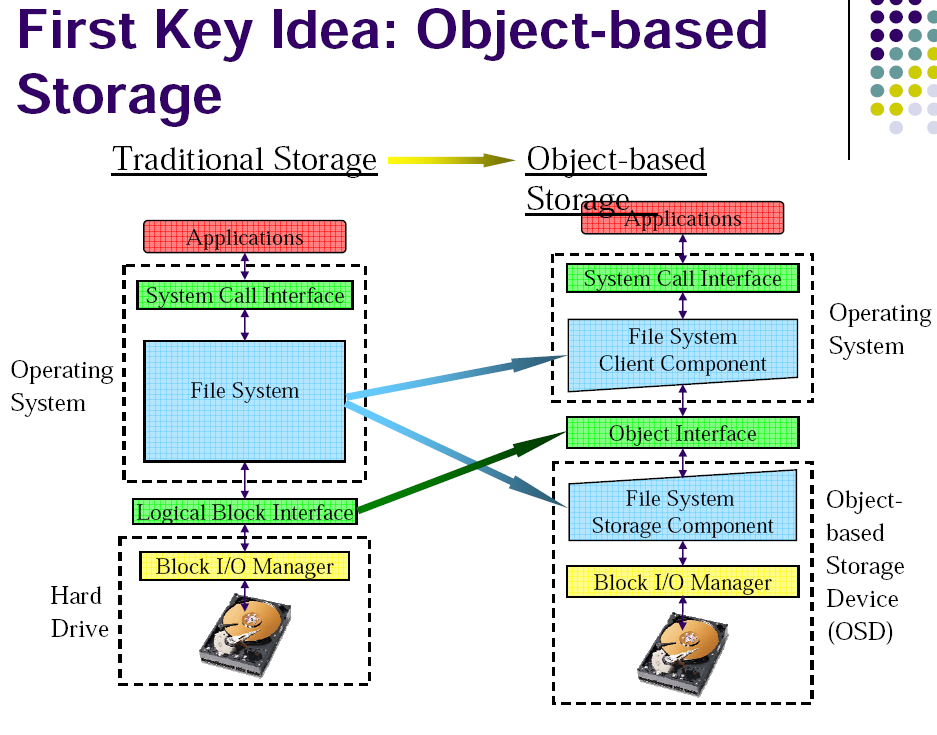 18
Type of storage
Small data pieces with unique identifiers
Fixed-sized blocks with unique identifiers
Source: https://www.stackscale.com/wp-content/uploads/2023/06/types-storage-file-block-object-stackscale.jpg
19
Second Key Idea: Decoupled Data & Metadata
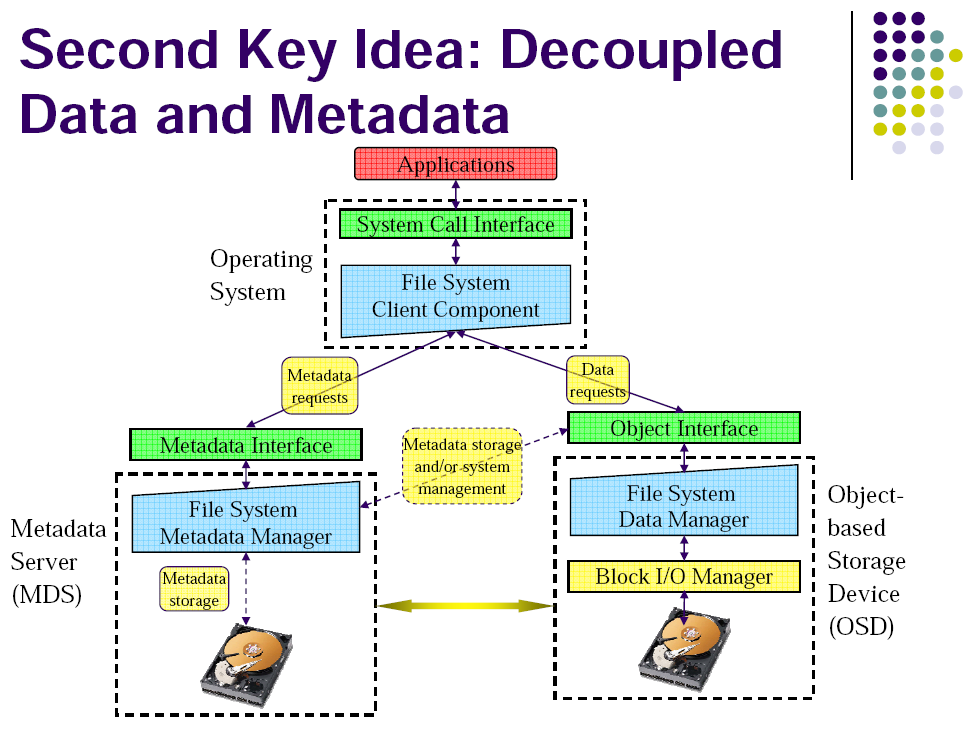 20
Ceph Overview
Decoupled data and metadata
IO directly with object servers

Dynamic distributed metadata management
Multiple metadata servers handling different directories (subtrees)

Reliable autonomic distribution storage
OSD's manage themselves by replicating and monitoring
21
Decoupled data and metadata
Increases performance by limiting interaction between clients and servers

Decoupling is common in distributed filesystem: Hadoop, etc

In contrast to other fs, CEPH uses a function to calculate the block location
22
Dynamic Distributed Metadata Management
Metadata is split among clusters of servers

The distribution of metadata changes as the number of requests loaded between metadata servers increases.

Metadata servers also can quickly recover from failures by taking over neighbors data
23
Reliable Autonomic Distributed Storage
Data storage servers act on events by themselves

Initiates replication

Improves performance by offloading decision making to the many data servers

Improves reliability by removing central control of the cluster (single point of failure)
24
System Overview
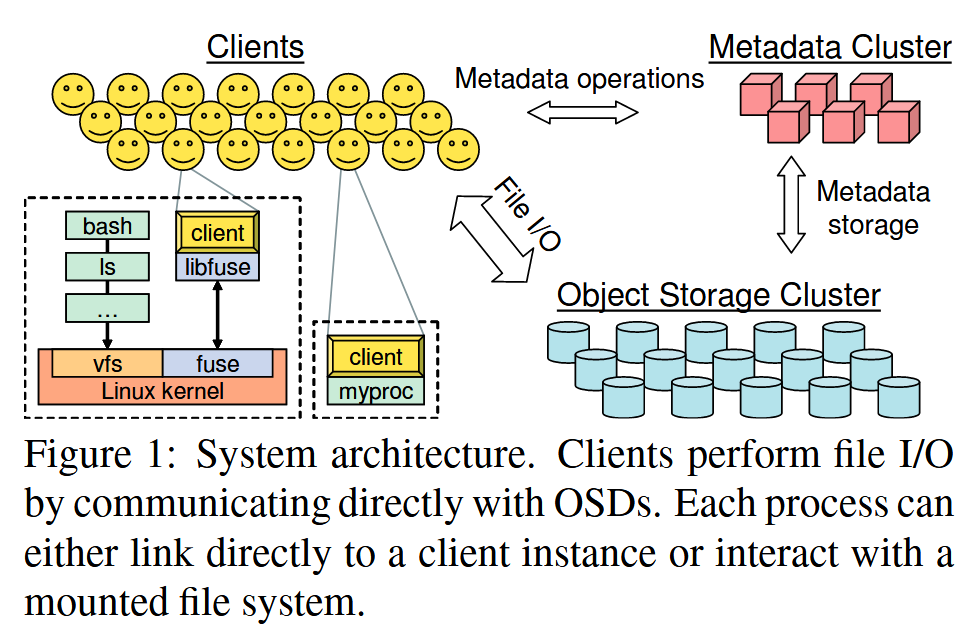 2
1
3
25
Client Operation
Ceph interface
Nearly POSIX
Decoupled data and metadata operation
User space implementation
FUSE or directly linked
FUSE is a software allowing to implement a file system in  a user space
26
Client Access Example
Client sends open request to MDS
MDS returns capability, file inode, file size and stripe information
Calculate data location with CRUSH
Read directly off storage nodes
Relinquishes capability, provides details to MDS
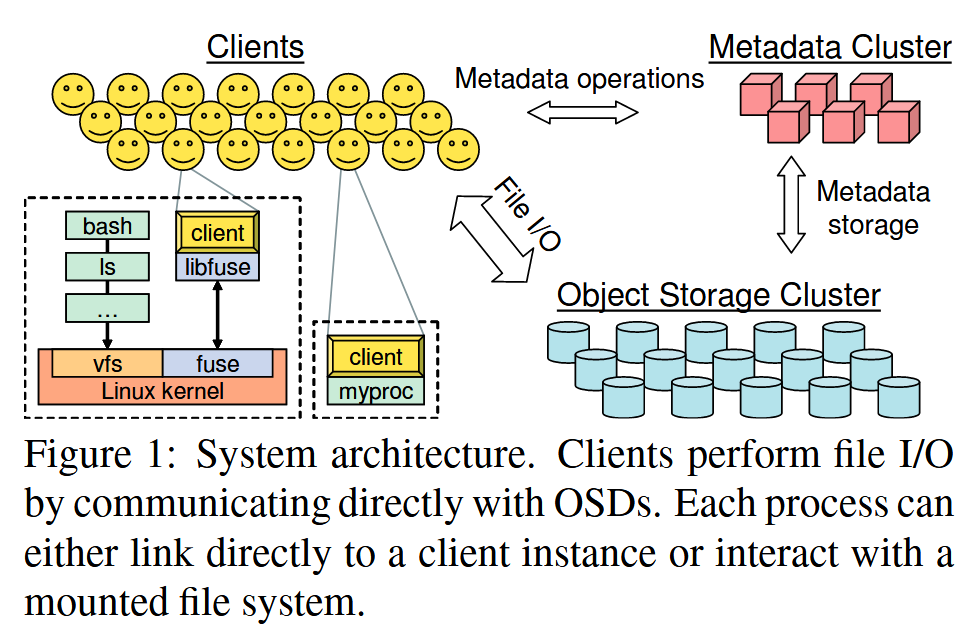 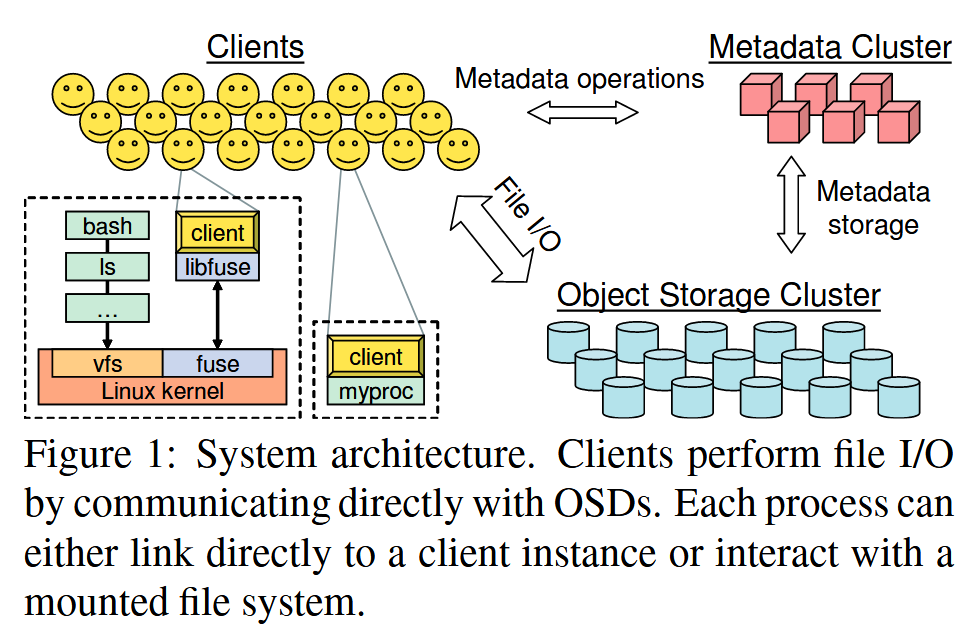 (1)
(2)
(5)
(3)
(4)
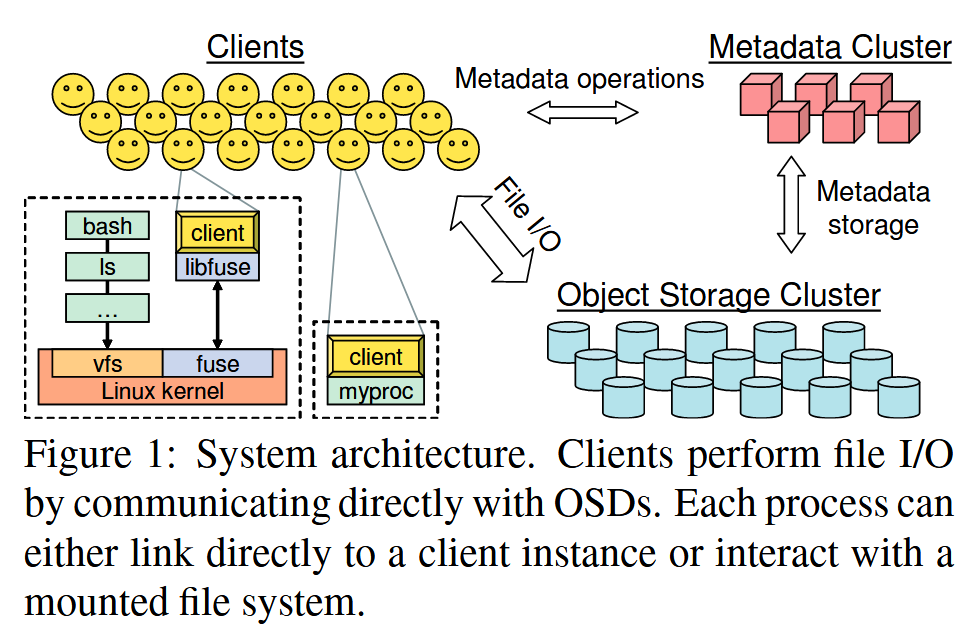 Capability = Read, Cache Reads, Write, and Buffer Write

Is the action(read/write) granted or not.
27
Dynamic Subtree Partitioning
Common to have 'hot' metadata that is needed by many clients

MDS will monitor frequency of queries using special counters

MDS will compare the counters each other and split the directory tree to evenly split the load

Busy directories (multiple creates/opens) will be hashed across multiple MDS's

Clients will read from random replica
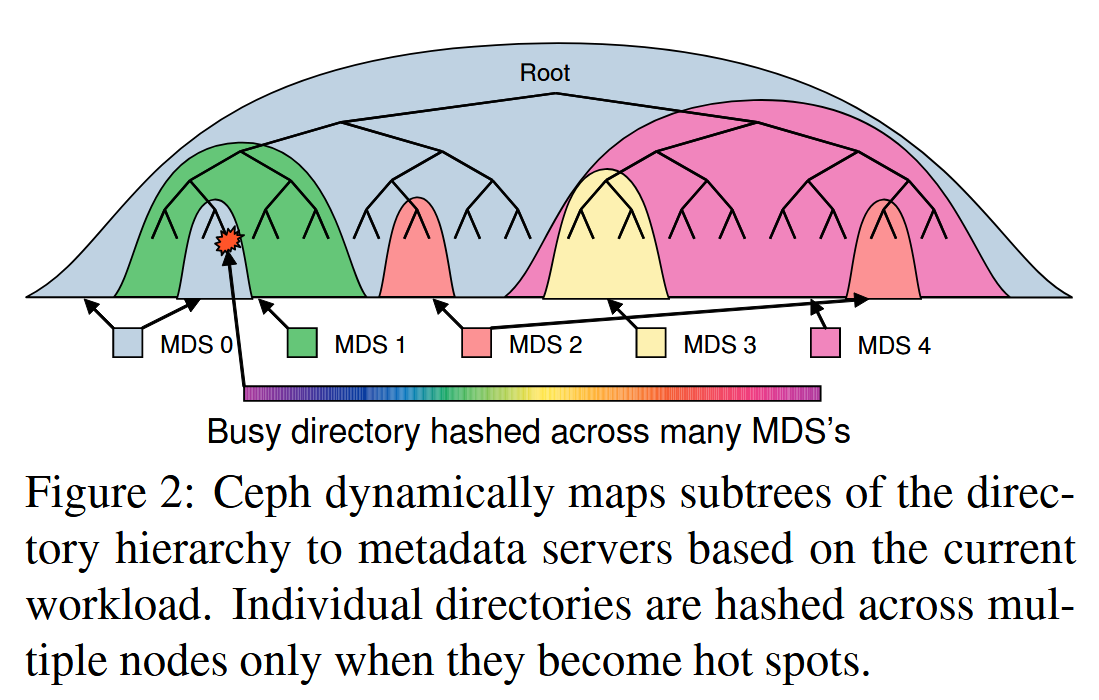 28
Data Placement
Need a way to distribute data evenly among OSD
Problem: Don't want to keep data locations in the metadata servers
Requires lots of memory
Solution: 
CRUSH
Crush is a pseudo-random function to find the location of data in a distributed fs

Summary: Take a little info, plug into hashing to find where the data is stored

Input data is:
inode number - From MDS
OSD Cluster Map (CRUSH map) - From OSD/Monitors
29
CRUSH
CRUSH maps a file to a list of servers that have the data
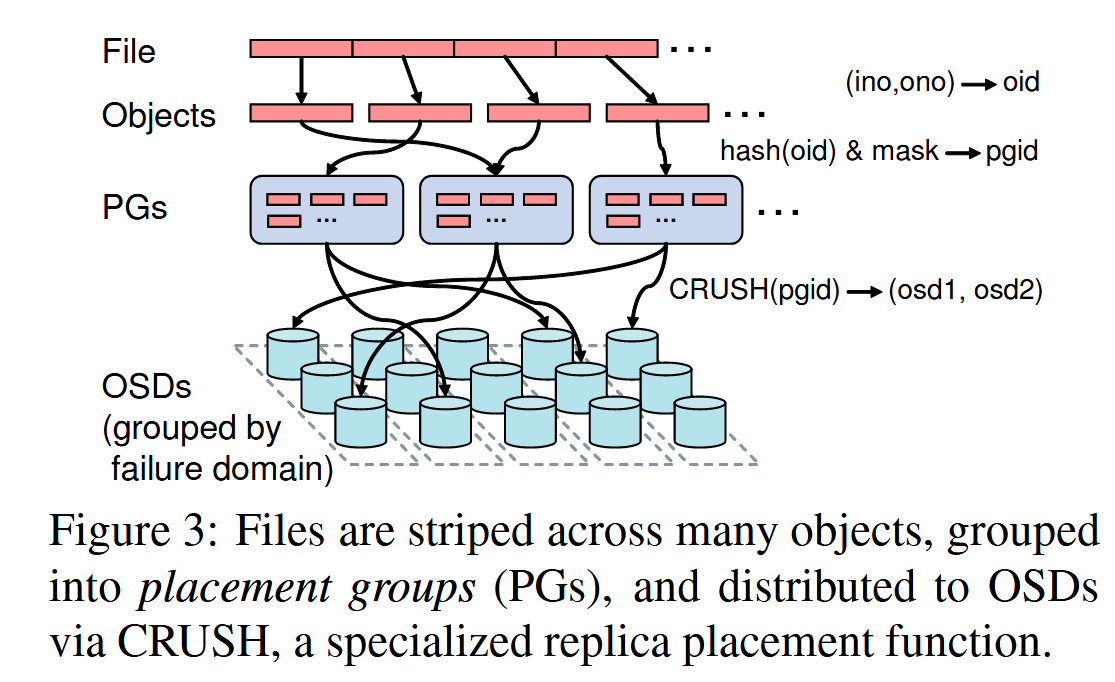 30
Placement Group
Sets of OSD
OSD's will have many PGs
PGs will have R OSD's where R is number of replicas

An OSD will either be a Primary / Replica
Primary is in charge of accepting modification

Clients will write to primary, read from random member of PG
31
CRUSH
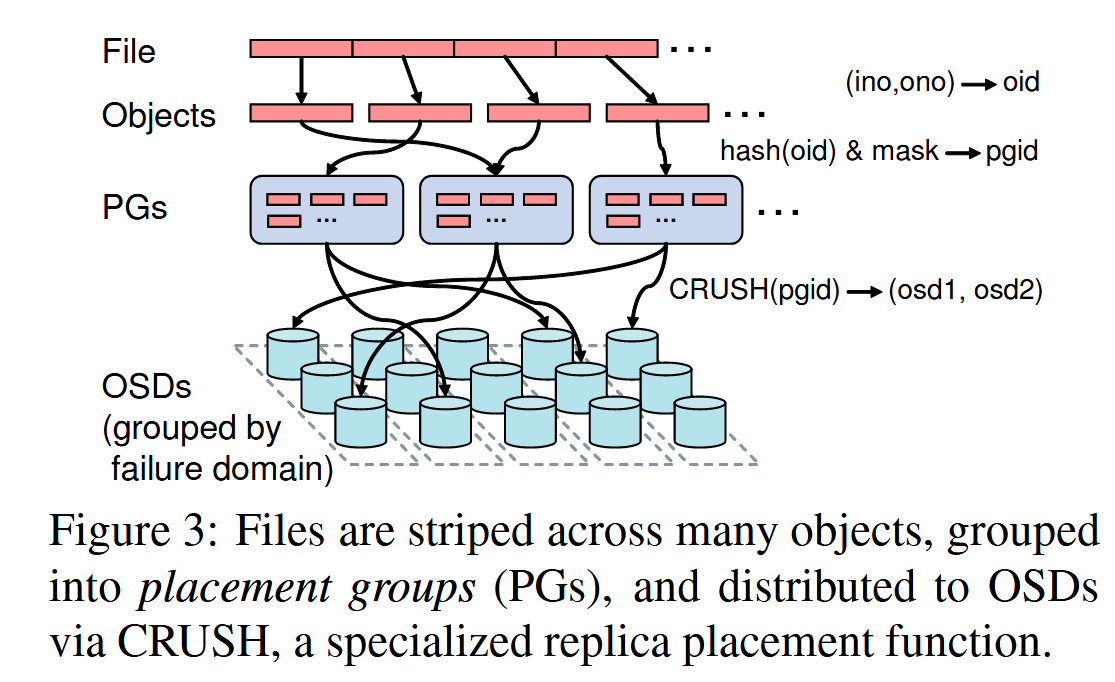 Now we know where to write/read the data.
Then, how do we safely handle replication / server failures?
32
Replication
Objects are replicated on OSDs within same PG
Client is oblivious to replication
1
2
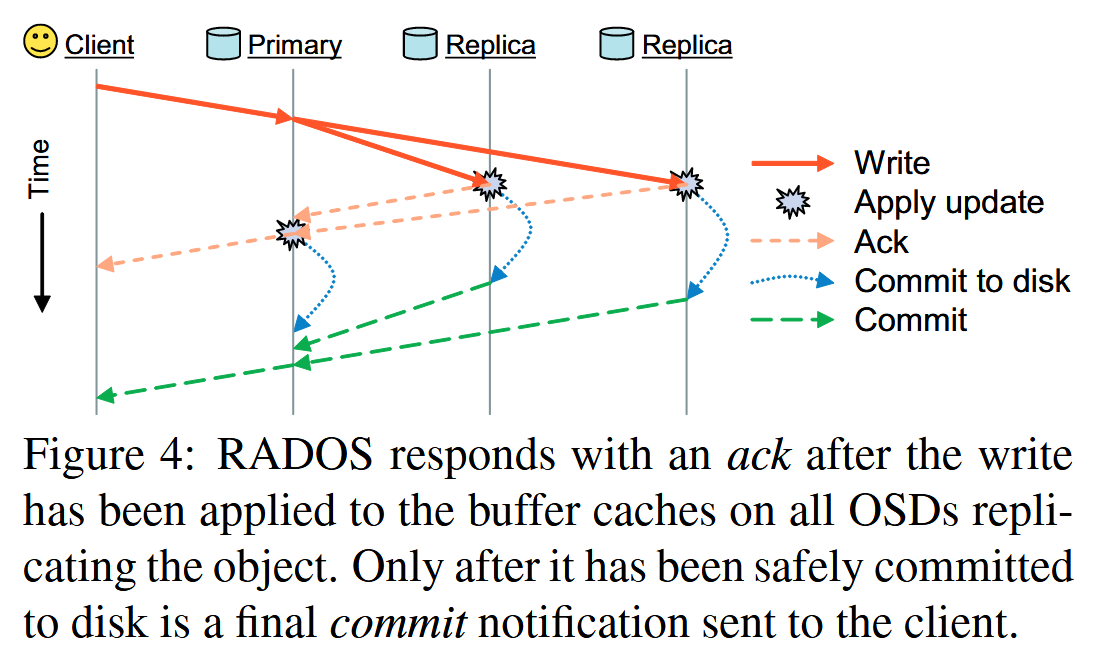 33
Failure Detection and Recovery
Down and Out
Down is when the node could come back
Out is when a node will not come back, data is re-replicated
Recovery & Update
Each object has a version number
Check the version number of the object to see if needs update
34
Object Storage
The underlying fs can make or break a distributed one

Filesystems have different characteristics:
Example: XFS good at REALLY big files

Ceph keeps a lot of attributes on the inodes, need a fs that can handle attributes

Ceph can run on normal file systems, but slow
XFS, ext3/4
Hugely recommended to run in BTRFS

Created own file system in order to handle special object of CEPH
EBOFS - Extent and B-Tree based Object File System
35
Object Storage - BTRFS
Fast Writes: Copy on write file system for Linux

Great Performance: Small files with fast lookup using B-Tree algorithm

Ceph Requirement: Support unlimited chaining of attributes

Integrated into kernel 2.6.29
36
Per-OSD Write Performance
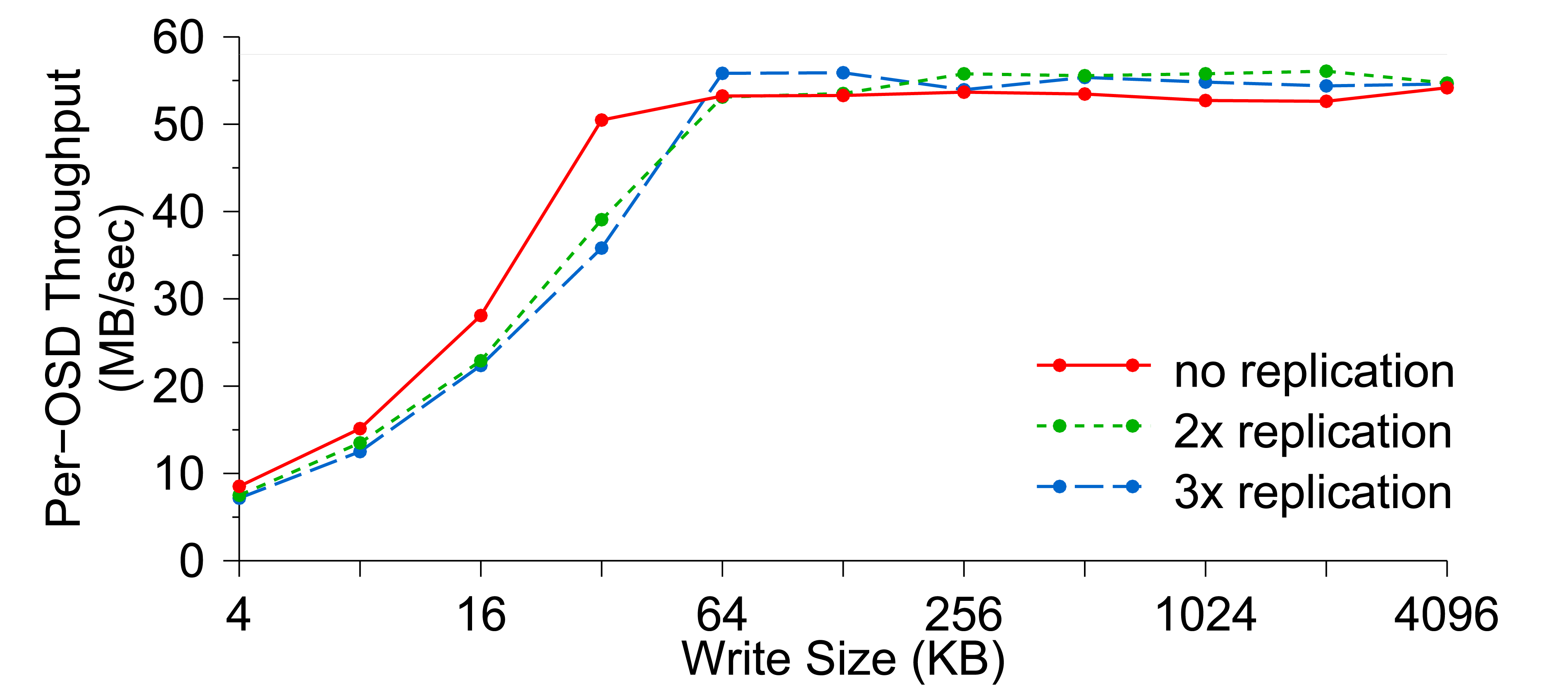 Replication has minimal impact on OSD throughput
37
EBOFS Performance
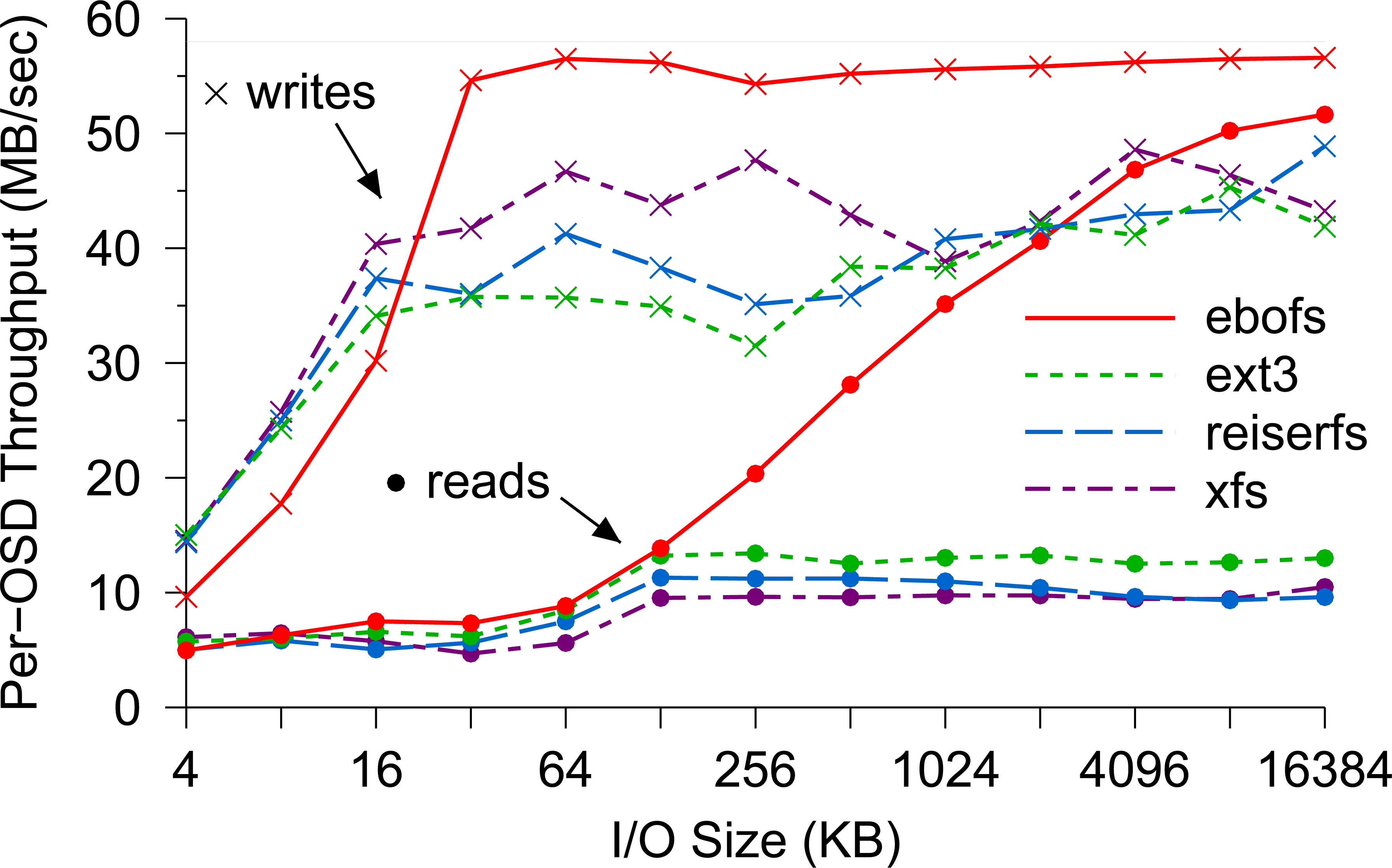 Although small writes suffer from coarse locking in our prototype, EBOFS nearly saturates the disk for writes larger than 32 KB. 

Since EBOFS lays out data in large extents when it is written in large increments, it has significantly better read performance.
38
Write Latency
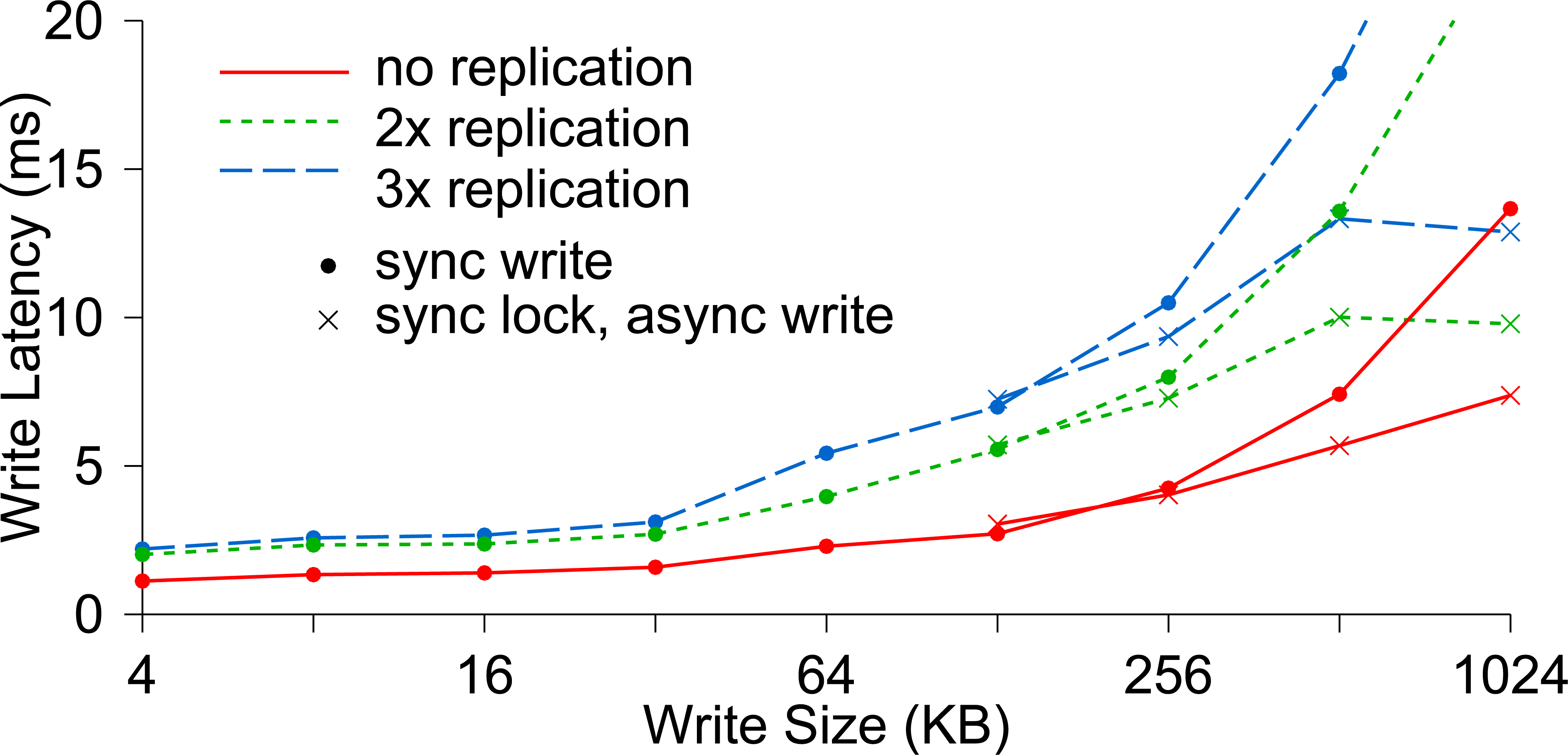 More than two replicas incur minimal additional costs for small writes because replicated updates occur concurrently. 

For large synchronous writes, transmission times dominate. Clients partially mask that latency
for writes over 128 KB by acquiring exclusive locks and asynchronously flushing the data.
39
OSD Write Performance
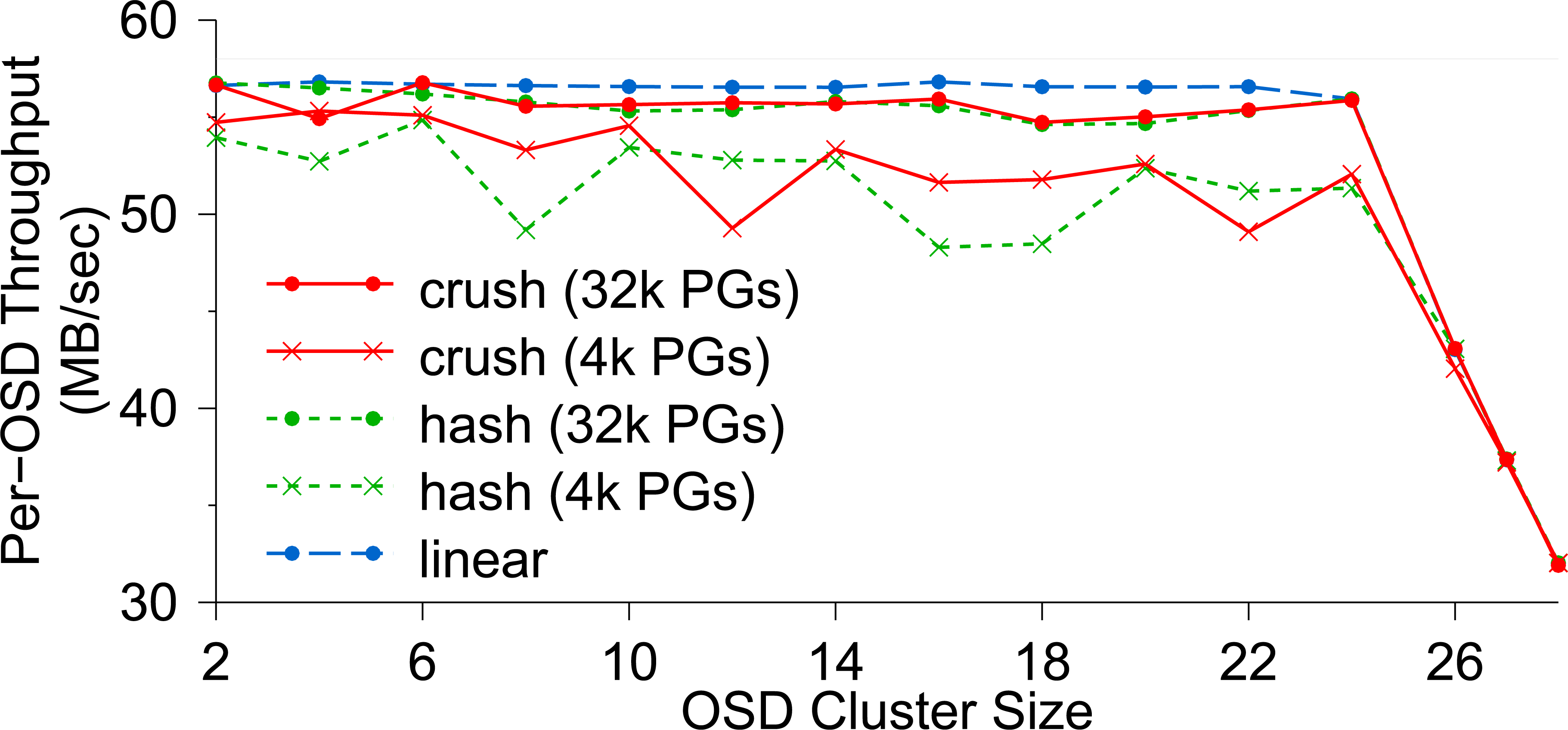 OSD write performance scales linearly with the size of the OSD cluster until the switch is saturated at 24 OSDs. 

CRUSH and hash performance improves when more PGs lower variance in OSD utilization
40
Diskless vs. Local Disk
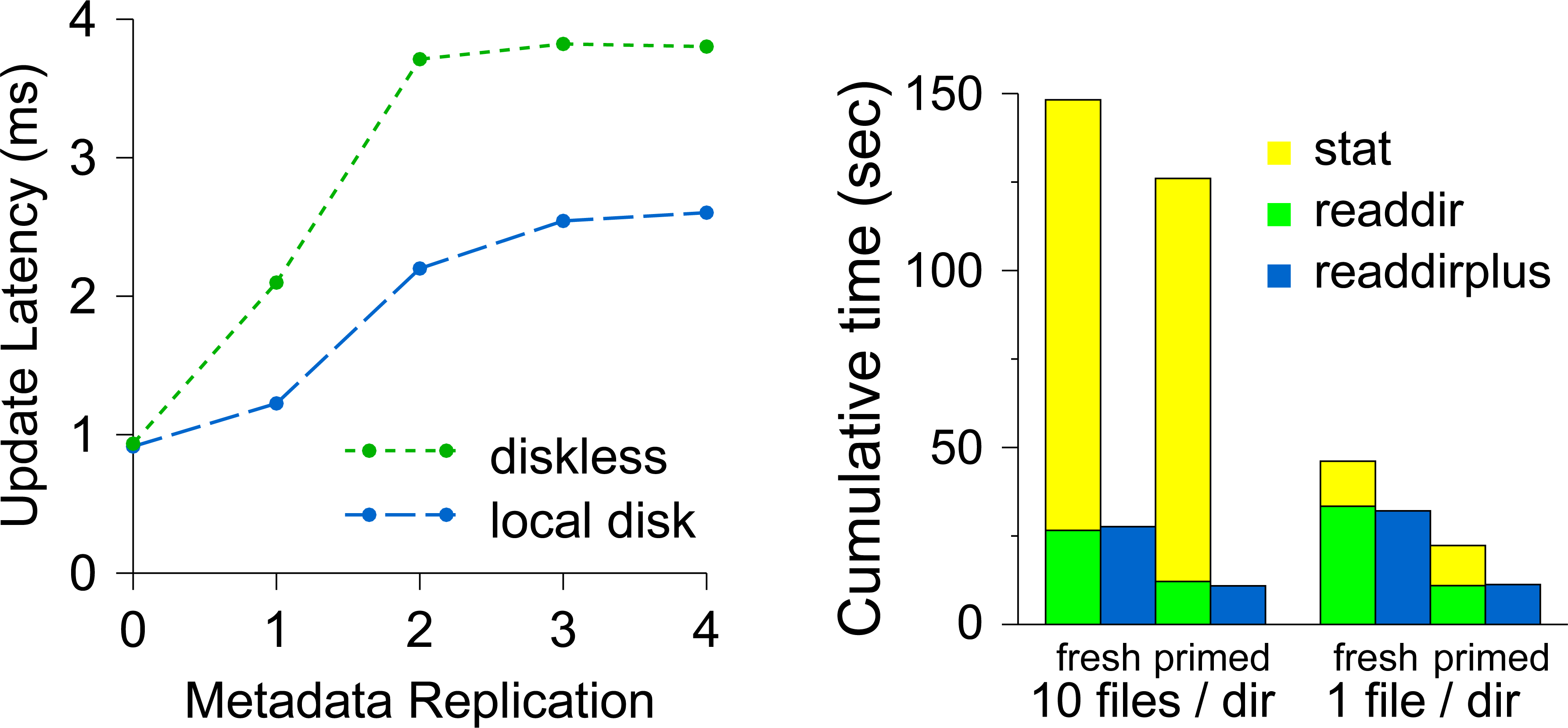 Using a local disk lowers the write latency by avoiding the initial network round-trip. 

Reads benefit from caching, while readdirplus or relaxed consistency eliminates MDS interaction for stats following readdir
Metadata update latency for an MDS with and without a local disk. Zero corresponds to no journaling.
Cumulative time consumed during a file system walk.
41
Per-MDS Throughput
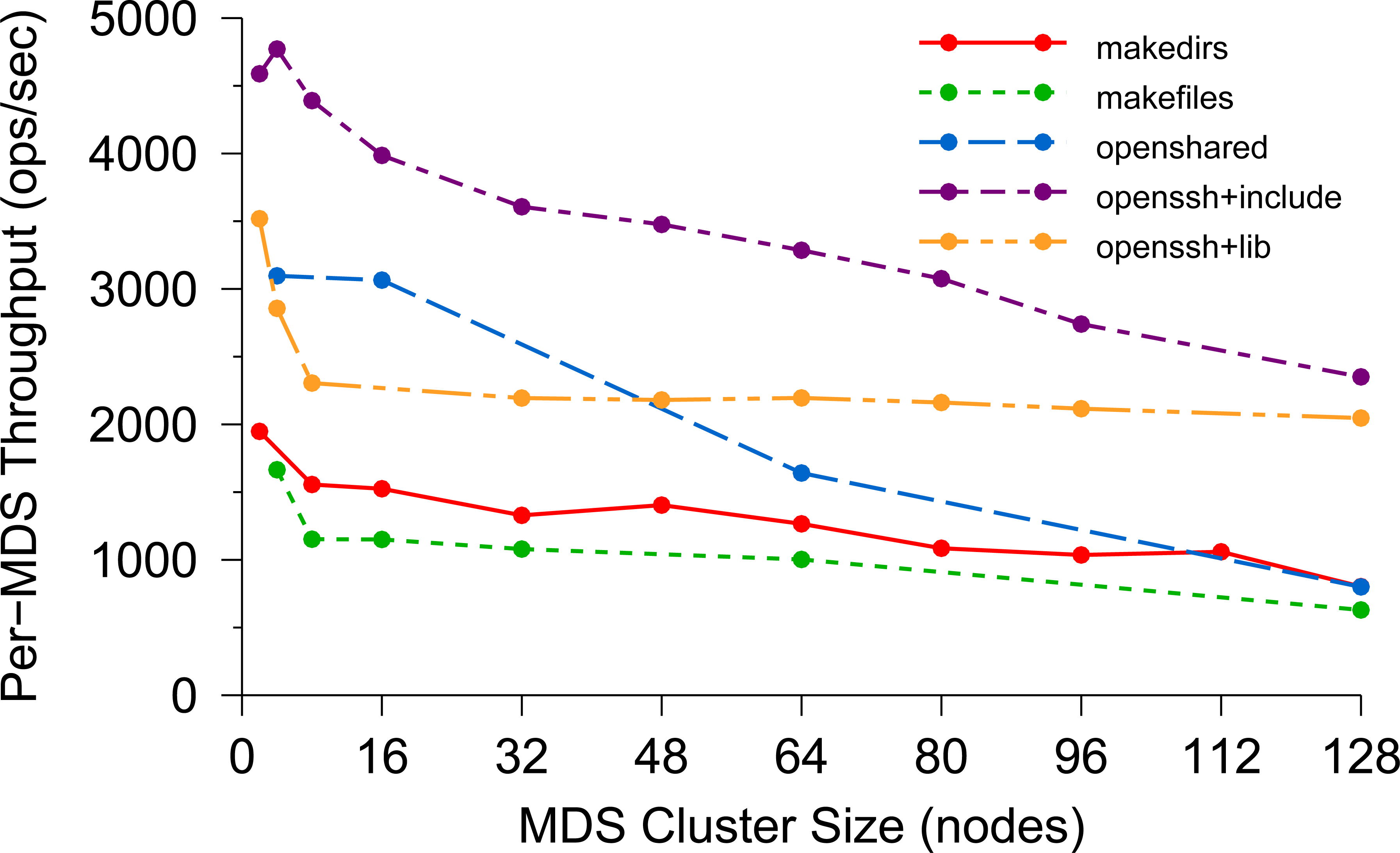 As the cluster grows to 128 nodes, efficiency drops no more than 50% below perfect
linear (horizontal) scaling for most workloads, allowing
vastly improved performance over existing systems.
42
Average Latency
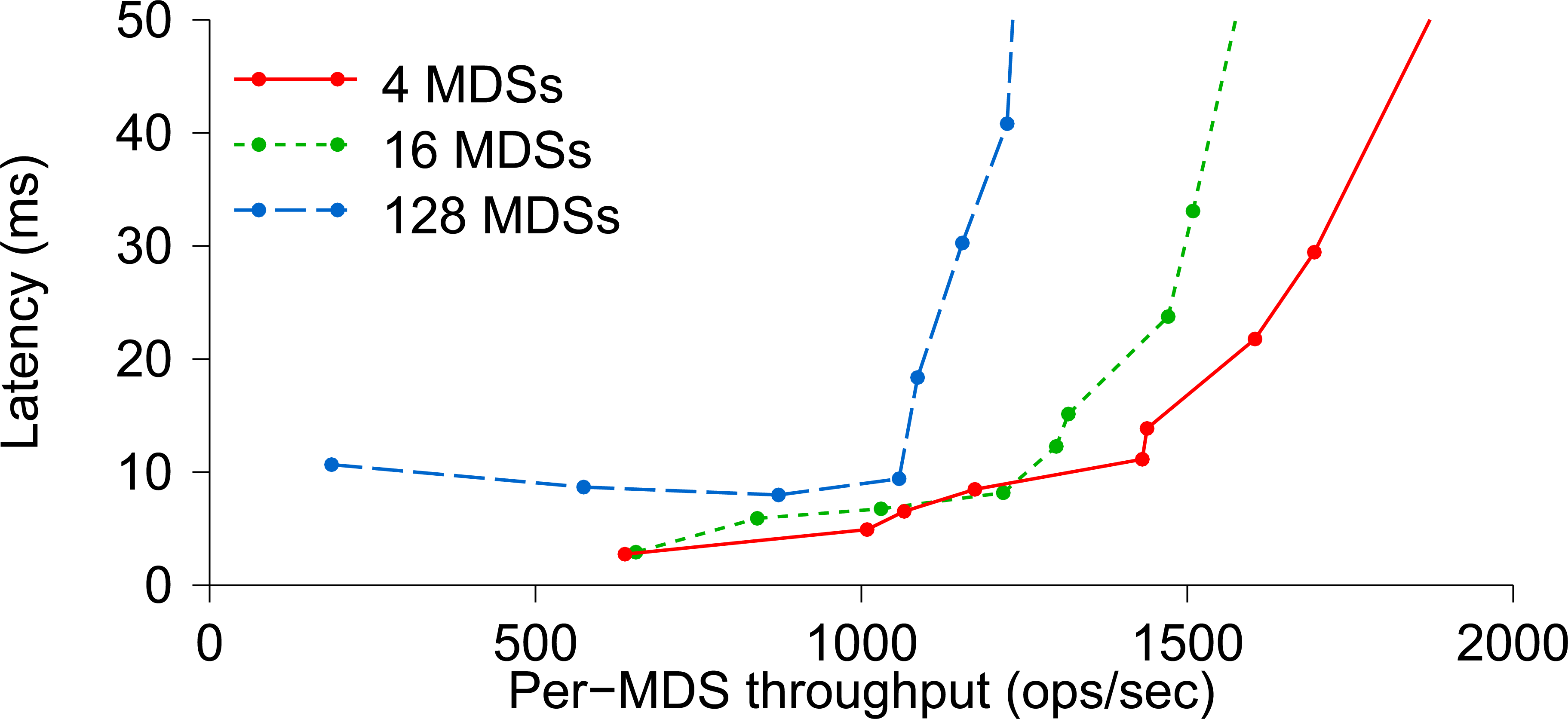 Larger clusters have imperfect
load distributions, resulting in lower average per-MDS
throughput and slightly higher latencies
43
Conclusions
Ceph addresses critical storage challenges: scalability, performance, and reliability.
It separates data from metadata, enabling independent scalability.
CRUSH ensures data distribution and efficient object location calculations.
RADOS manages data replication, failure recovery, and low-level operations without central servers.
EBOFS offers superior performance for specific workloads in Ceph.
Ceph's metadata management provides efficient, scalable support for a unified directory hierarchy with POSIX semantics.
44
Q&ACeph: A Scalable, High-Performance Distributed File System
Thank You !
2023. 10. 17
Agung Rahmat Ramadhan
agung@dankook.ac.kr